“Breaking Up Is Hard To Do”Important Aspects of Business Divorce
Alan S. Pralgever, Esq
Greenbaum, Rowe, Smith and Davis, LLP
75 Livingston Avenue 
Roseland, New Jersey 07068
Telephone No:  973-577-1818
Email Address: apralgever@greenbaumlaw.com
When to Take Action and Split
“When and How” to engage in a split-up

Making the decision early enough in the oppression is critical
The NJ Oppressed Shareholder Statute
N.J.S.A 14A:12-7
It provides the basis for oppression and defines what the grounds for a buyout are and how a buyout will occur once oppression has been established.

What the Superior Court May Do
Appoint a Custodian,
Appoint a Provisional Director,
Order a Sale of the Stock, or
Enter Judgment Dissolving the Corporation
The NJ Oppressed Shareholder Statute (continued)
Shareholder division in voting power /failure to elect successors to directors, whose terms have expired

The Directors are unable to effect action on one or more substantial matters respecting the management of the corporation’s affairs

Corporations with 25 or less shareholders
The NJ Oppressed Shareholder Statute (continued)
Any Custodian or Provisional Director Shall Be:
Impartial, 
Report from time-to-time to the court, 
Report recommendations of appropriate actions (if needed)

Reasonable compensation will be allowed for the custodian or provisional director
The NJ Oppressed Shareholder Statute (continued)
Purchase Price 
Fair Value as of the date of commencement of the action, or a date deemed equitable by the court, plus or minus adjustments
Five (5) days after the entry of an order, the corporation shall provide each selling shareholder with the information it is required to provide
Unable to Agree?  40 Days
Interest Earnings
Purchase price shall be paid within 30 days, after the court has determined the FV of the shares
Shareholders rights upon entry of an order
The General Definition of Oppression in a Close Corporation
By definition, you are oppressed when you can’t get along with your co-shareholders, and they won’t buy you out or be bought out
Interestingly, there is NO case which requires one shareholder to buy out another in New Jersey absent oppression

Balsamides v. Protameen Chemical Company, Inc., 160 N.J. 352 (1999)
When, Where, and How to Sue
Cause
Continued operation of the business in jeopardy
Shareholder/Partnership Agreement
By Laws
Breach of Contract, Breach of Covenant, Unjust Enrichment, Breach of Fiduciary Duty, Conversion, Usurpation of Corporate Opportunity and Harassment
Application of NJ Statute
Special Fiscal Officer or Receiver appointed
Charting the Course of Litigation
Gathering Information
Corporate Documents, Tax Returns, Key Memos, Letters, Emails, Financial Statements and Documents, Bank Statements, Cancelled Checks, Accounts Payable, Accounts Receivable etc.
Who to Depose and When
Selecting the Correct Valuation Date is CRITICAL to your case
Determining whether you require a Special Fiscal Officer, Receiver or Discovery Master
Buy-Out Issues:
Oppression of majority and 50% Shareholders  Balsamides v. Perle, 160 N.J. 352(1999). 

Oppression of Minority Shareholders Lawson Mardon Wheaton, 160 N.J. (1999)

Musto v. Vidas, 333 N.J. Super. 71 (App. Div. 2000).  This case establishes that a buy-out is sole remedy and no “double recovery” from future earnings is allowed except as contained in valuation and analysis.
Trial
How to prepare your witnesses 
They must carefully review their deposition testimony and work with them
Make sure they know subject matter
Refresh their recollection
Thank You
Alan Pralgever, Esq
Partner
Litigation

Greenbaum, Rowe, Smith & Davis, LLP 
75 Livingston Ave
Roseland, NJ 07068
(973) 577-1818
Apralgever@greenbaumlaw.com
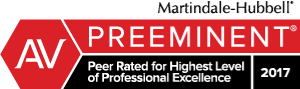